Эксперт – друг. Не злите его.
Бурковский Роман Геориевич
Доцент ВИФШ, ИФНиТ, СПбПУ
Кто я
~2007 – выиграл одновременно (а) грант правительства СПб для студентов и (б) грант для молодых ученых. Один пришлось вернуть.
~2008 – первый в Политехе грант для аспирантов по Госконтрактам (по правилам как при закупке зерна для гос. нужд.)
2012 – первый в Политехе поехал на работу в ESRF (Европейский синхротрон)
2016 – «взрослый» грант РФФИ_а (1 из 6ти в Политехе)
2017 – первый в Политехе РНФ под руководством молодых ученых.
2019 – РФФИ «Стабильность».
… кто знает …
Жизнь – игра
Распределение ролей
Ученый
Ребенок
Развивается
Государство
Родитель
Обеспечивает
Хочу играть в конструктор

Хочу играть с котятами, рыбками и цветами

Хочу играть в куклы/солдатиков

Хочу бегать по пустырям, как все нормальные дети
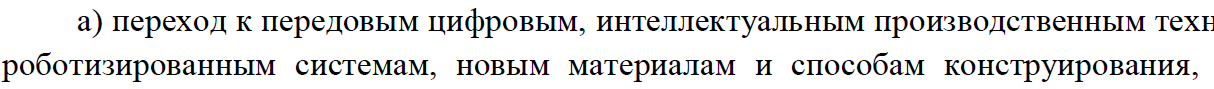 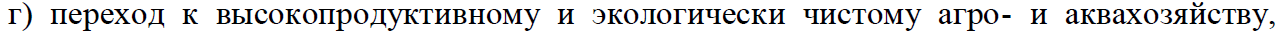 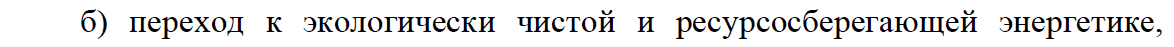 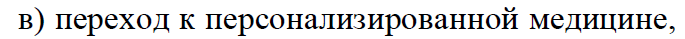 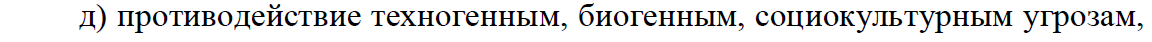 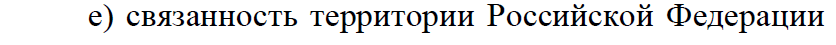 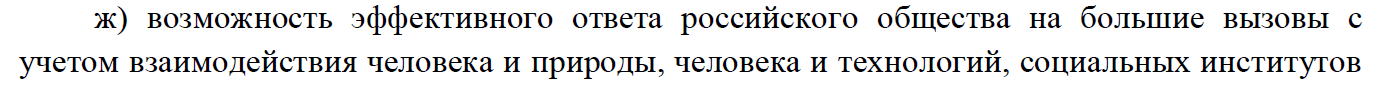 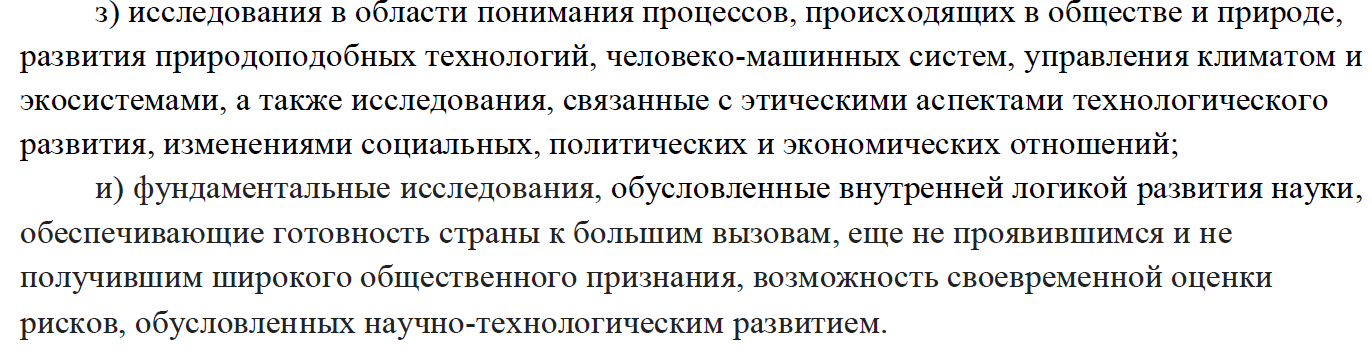 Гранты
Кто вы?
Что хотите _с_делать?
Действительно ли вам это надо?
Почему нам всем от этого будет хорошо?
Идеальная заявка
Что хотите сделать?
Кто вы?
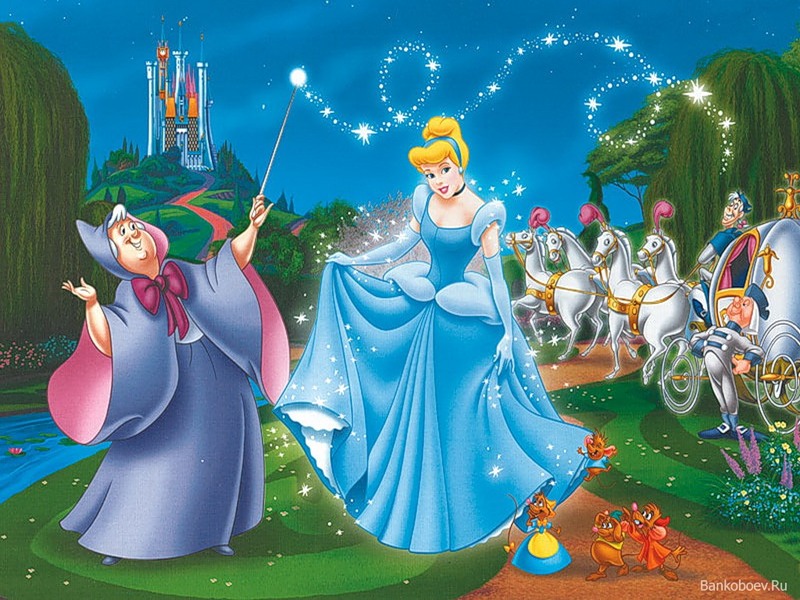 Действительно ли вам это надо?
Почему нам всем от этого будет хорошо?
1812
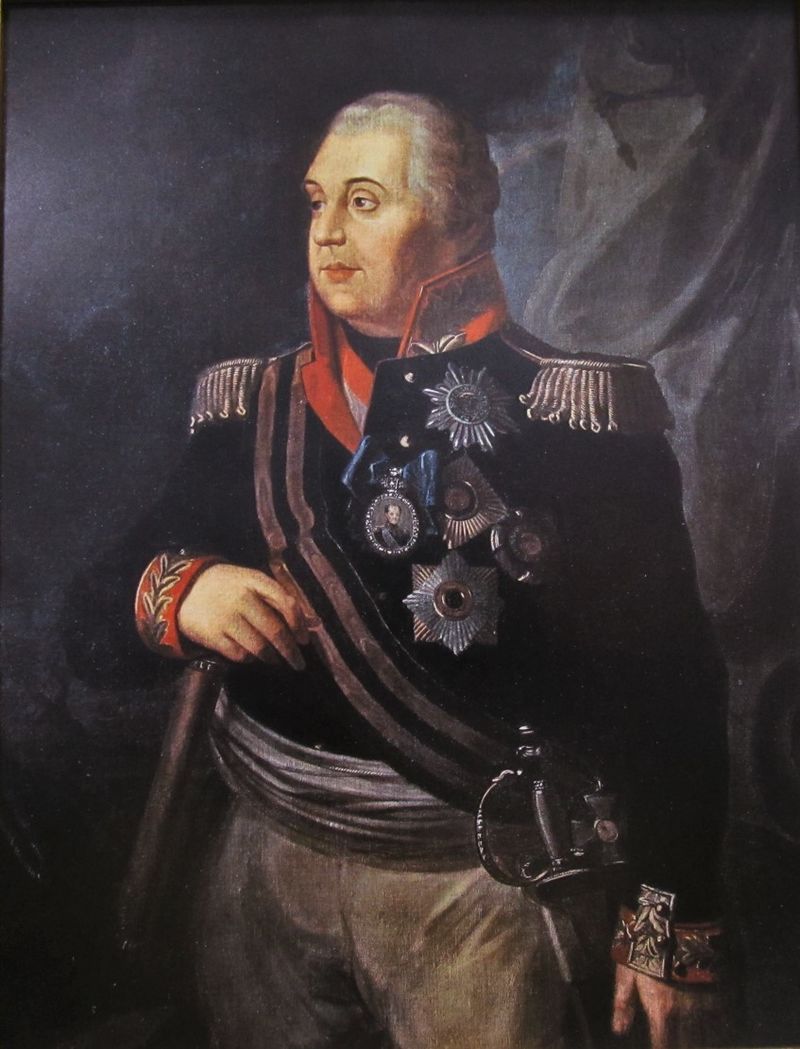 Москва
«Париж»
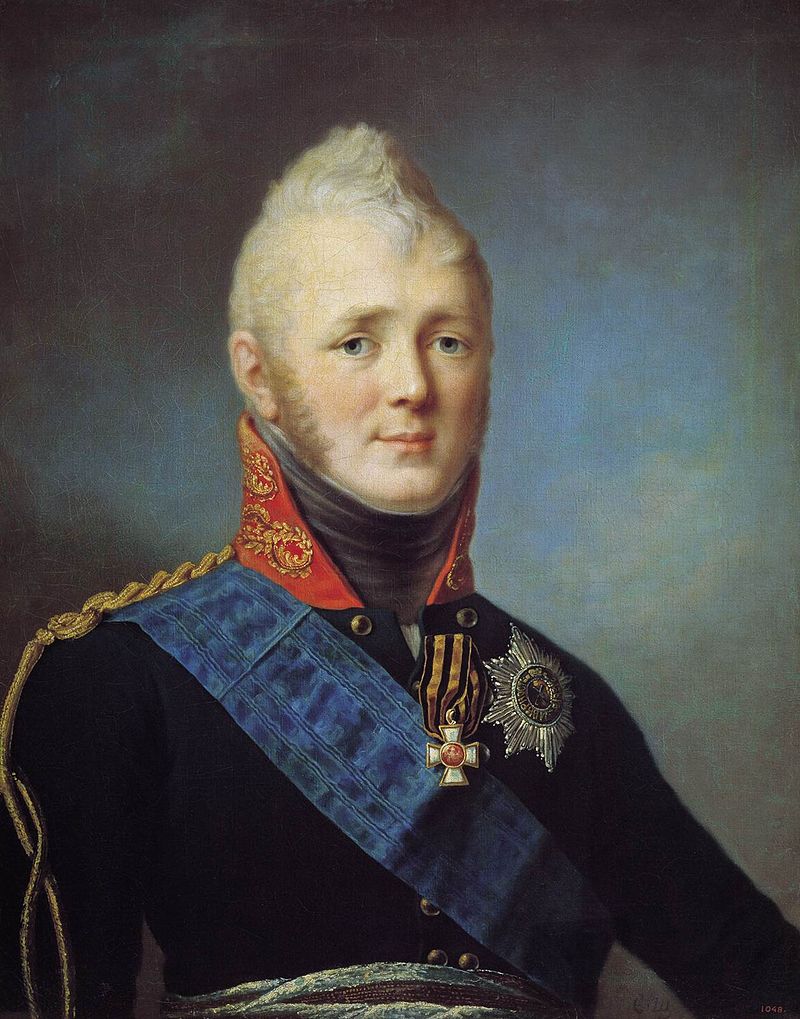 Мы живем в России
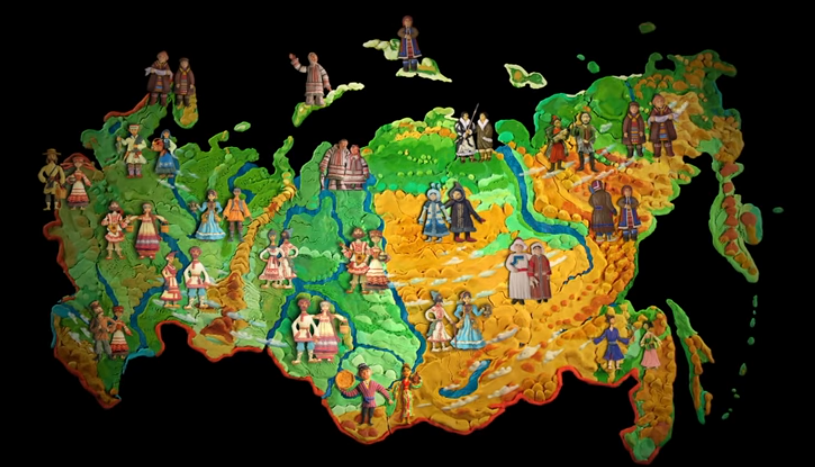 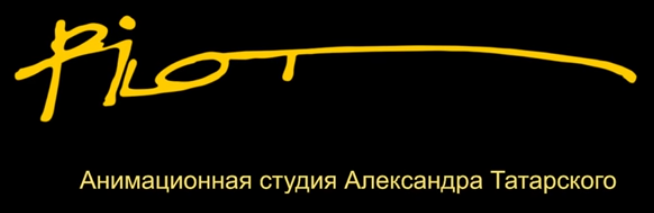 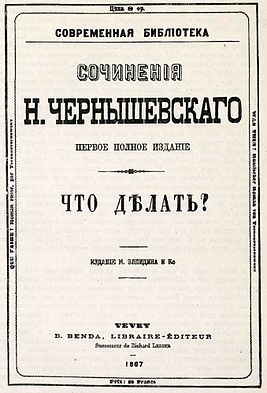 Вера учится, пытается найти своё место в жизни, наконец, открывает швейную мастерскую «нового типа» — это коммуна, где нет наёмных рабочих и хозяев, и все девушки одинаково заинтересованы в благополучии совместного предприятия.
Между семьями завязывается тесная дружба, они поселяются в одном доме и вокруг них ширится общество «новых людей» — тех, что желают устроить «по-новому» свою и общественную жизнь.
НОЦ «ФНК», каф. Физ. Электроника
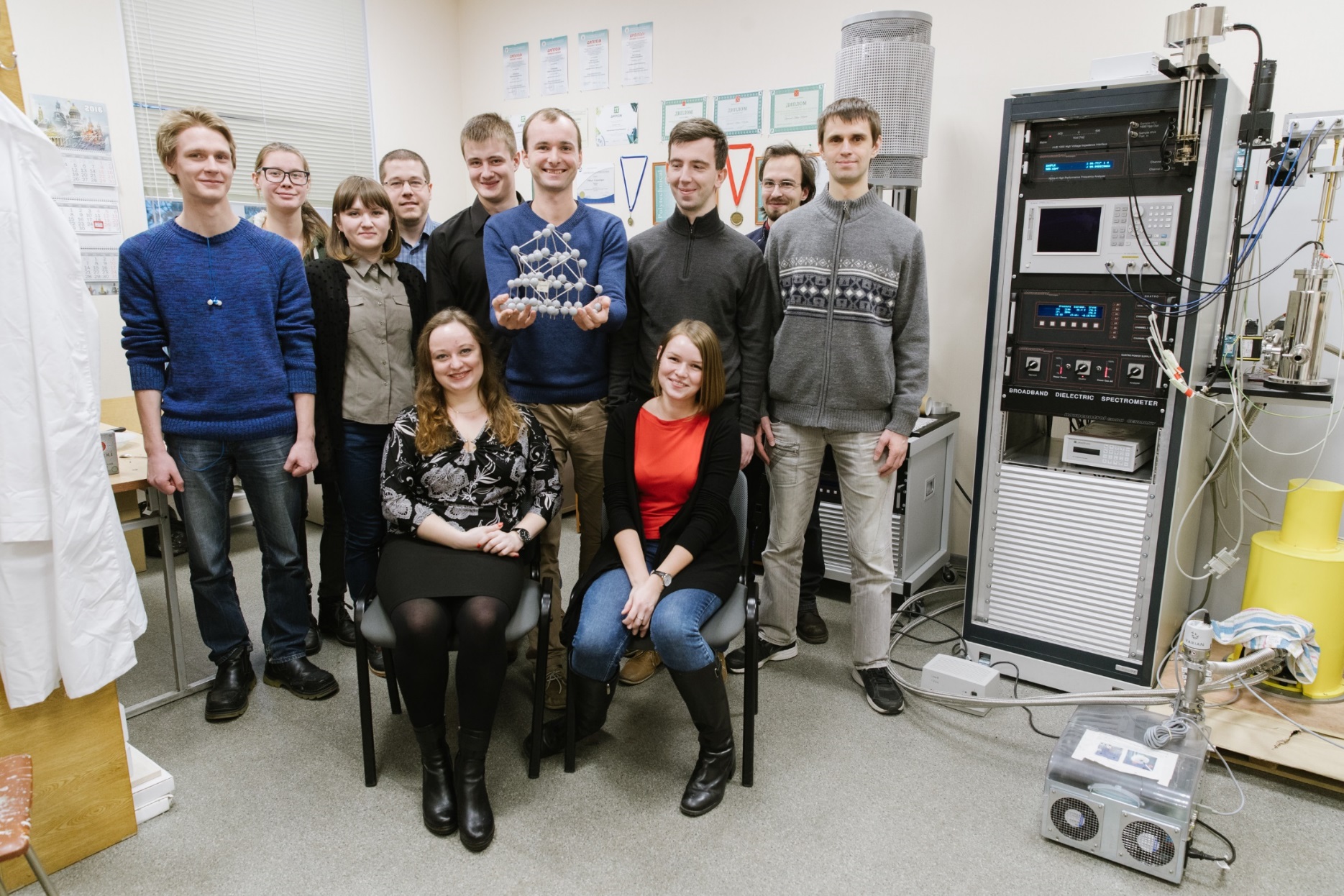 Упорный труд
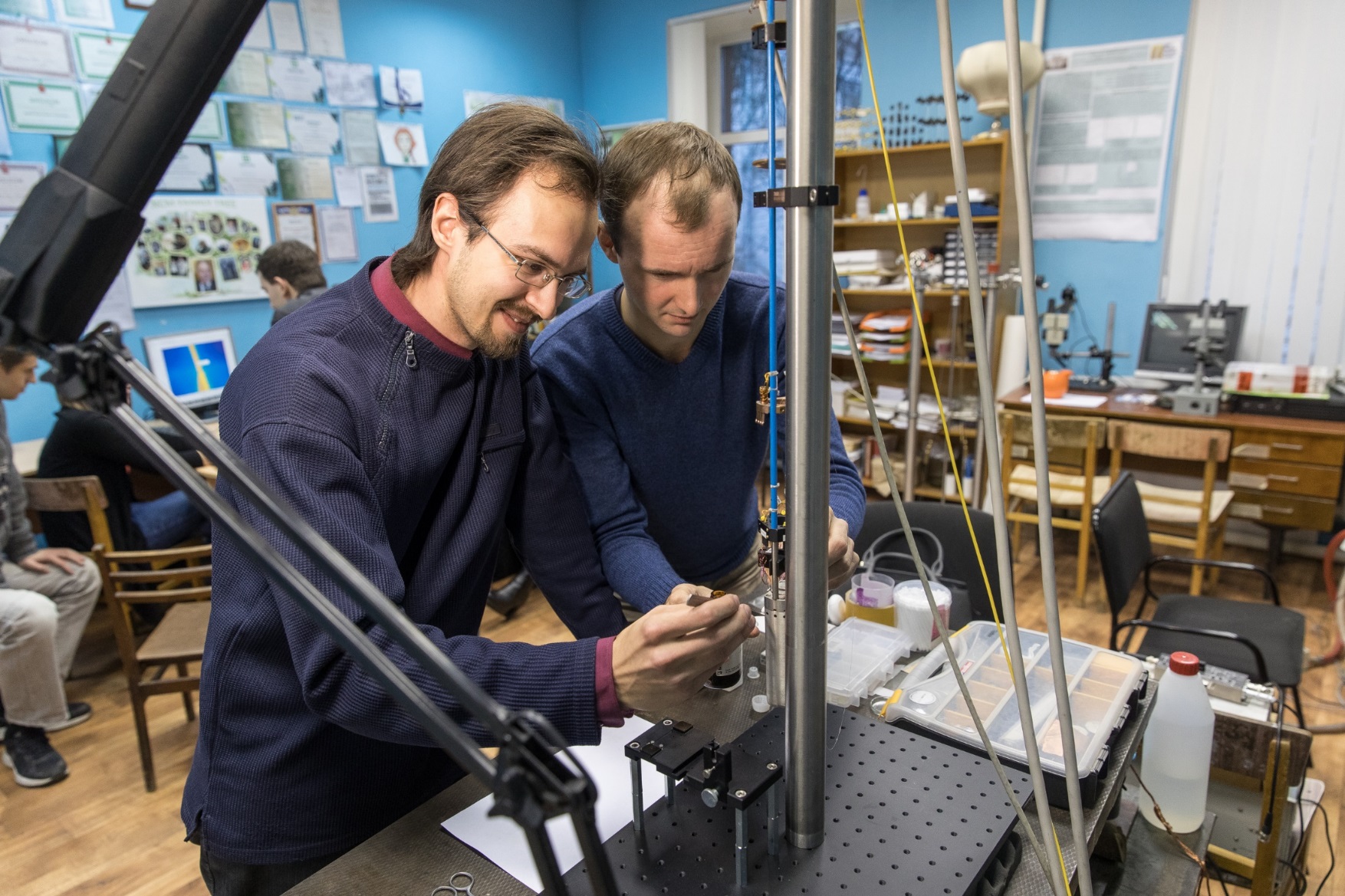 Упорный труд (продолжение)
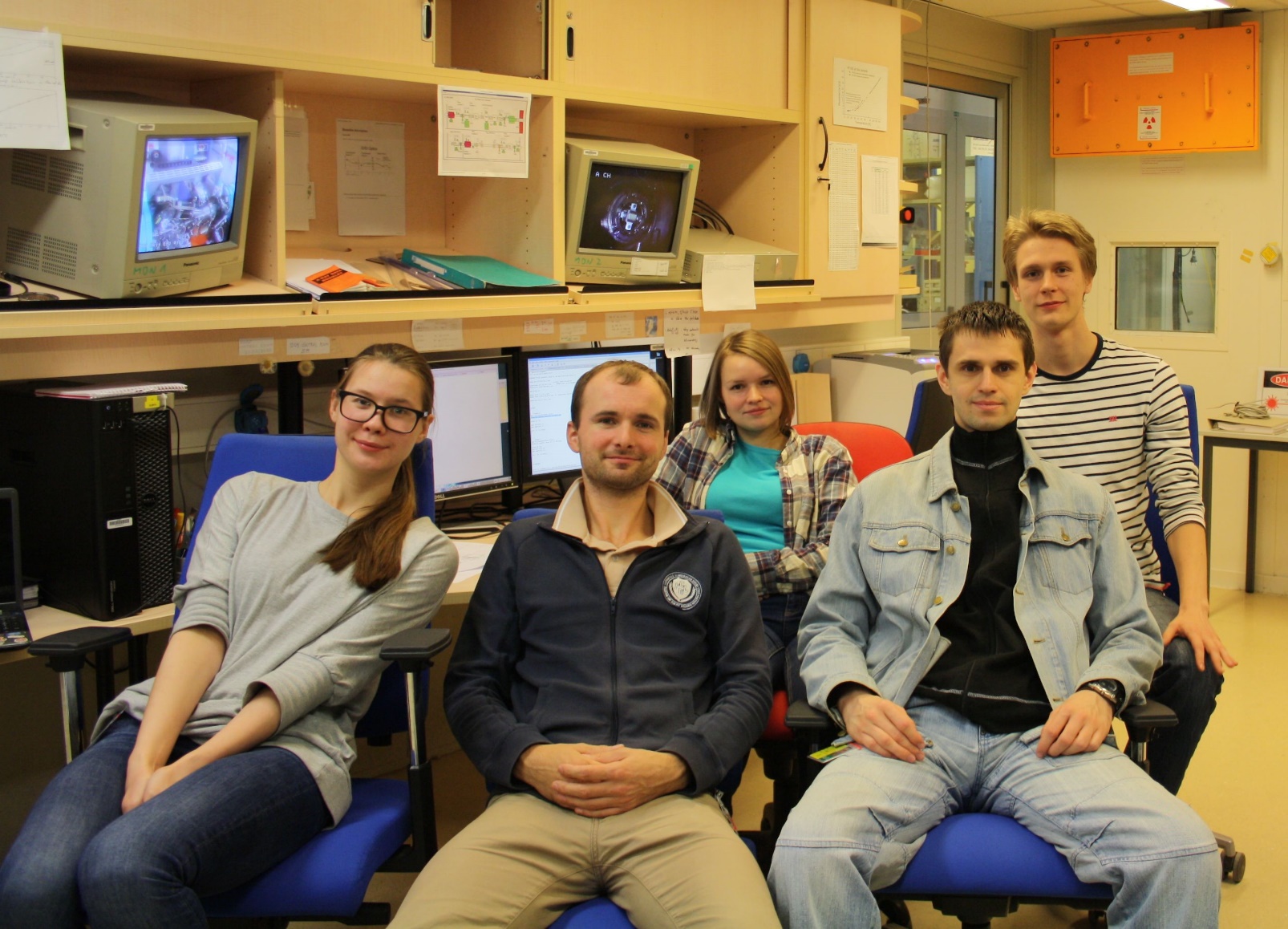 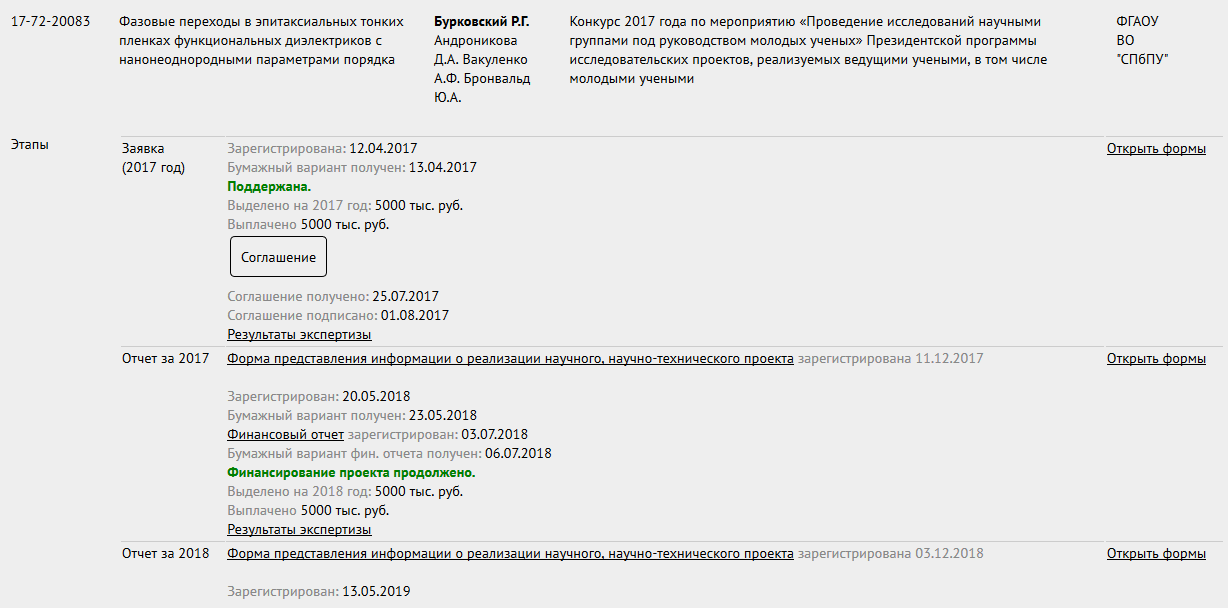